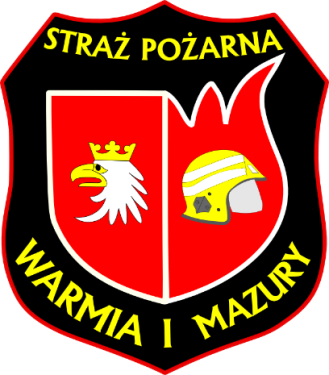 SZKOLENIE  PODSTAWOWE STRAŻAKÓW RATOWNIKÓW OSP
TEMAT 35: Łączność bezprzewodowa i alarmowanie
autor: Michał Herman
str. 2
MATERIAŁ NAUCZANIA
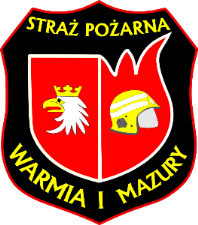 Podział sprzętu łączności;
 Urządzenia systemów alarmowania OSP; 
 Zasady prowadzenia korespondencji radiowej;
 Kryptonimy okólnikowe;
 Obsługa radiotelefonów.


Czas: 1T
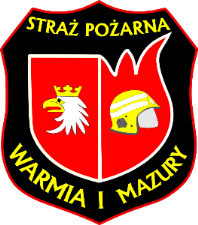 PODZIAŁ ŚRODKÓW ŁĄCZNOŚCI
W zależności od wykorzystywanych środków łączność dzielimy na:
 łączność przewodową,
 łączność radiową,
 łączność sygnalizacyjną,
 łączność środkami ruchomymi
3
URZĄDZENIA SYSTEMÓW ALARMOWANIA OSP
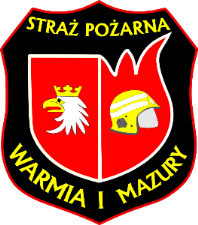 łączność telefoniczna z jednostkami, w których  pełnione są stałe lub czasowe dyżury (wykorzystując telefony stacjonarne i/lub aparaty telekopiowe (faksy)  poprzez publiczną sieć telekomunikacyjną  lub linie dzierżawione – tzw. łączność bezpośrednia lub łącza „gorące”), 

łączność telefoniczna z członkami OSP w miejscu ich zamieszkania poprzez prywatne telefony stacjonarne, telefony komórkowe (również w formie SMS), pagery – tam gdzie nie ma stałych dyżurów w siedzibach jednostek OSP lub alarmowanie odbywa się po godzinach pełnienia czasowych dyżurów w strażnicach OSP,
URZĄDZENIA SYSTEMÓW ALARMOWANIA OSP
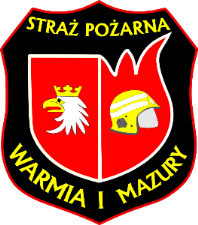 łączność radiotelefoniczna (na przyznanym kanale pracy) w czasie prowadzenia przez jednostkę OSP nasłuchu radiowego,

systemy uruchamiające syreny alarmowe w siedzibie OSP – lokalnie lub zdalnie (drogą radiową),

radiowe systemy przywoławcze,

terminale GSM współpracujące z systemami selektywnego wywołania,

poczta e-mail,

platforma e–Remiza.
PRZYKŁAD LOKALIZACJI WŁĄCZNIKA SYRENY ELEKTROMECHANICZNEJ
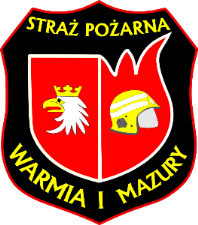 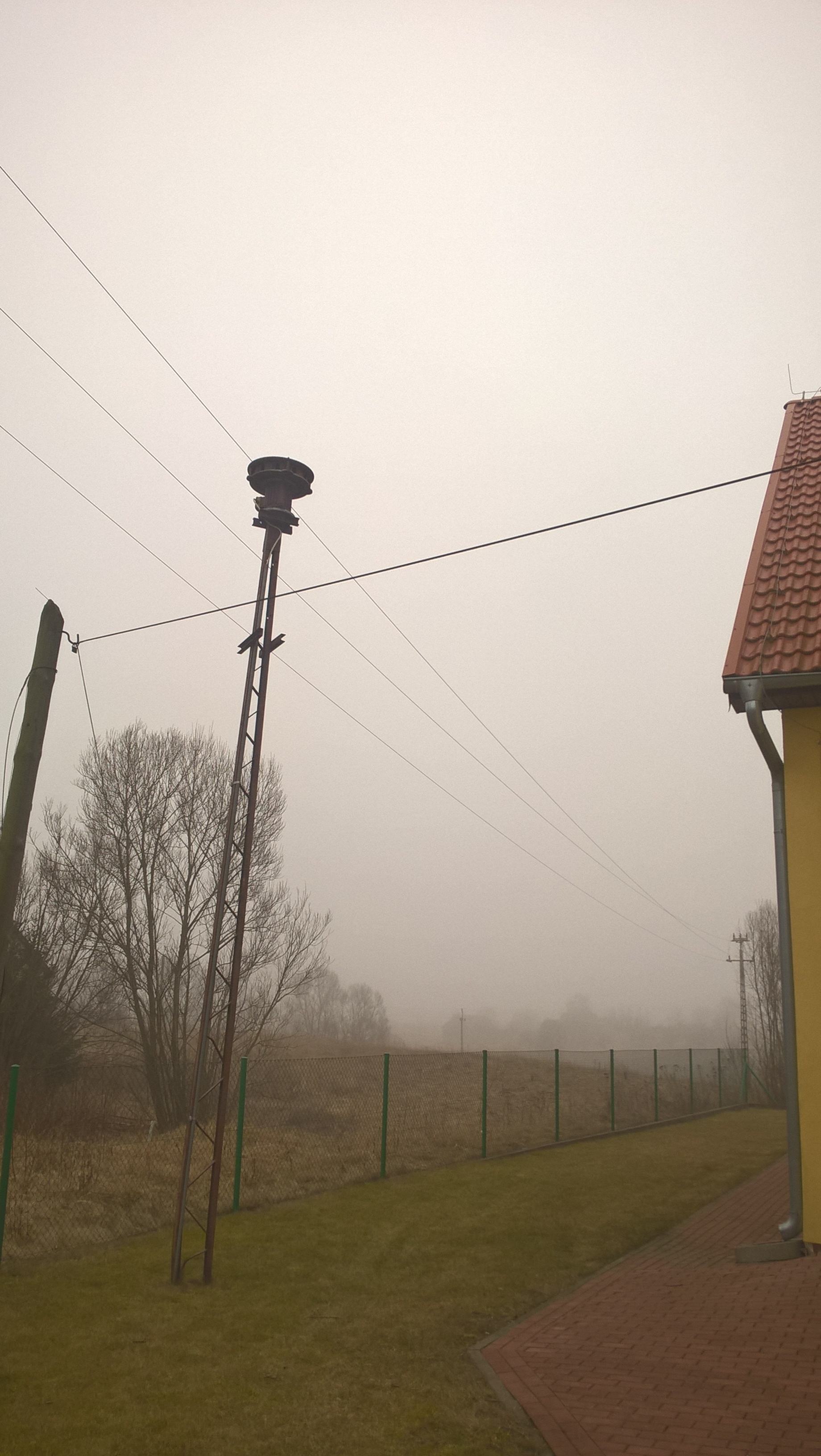 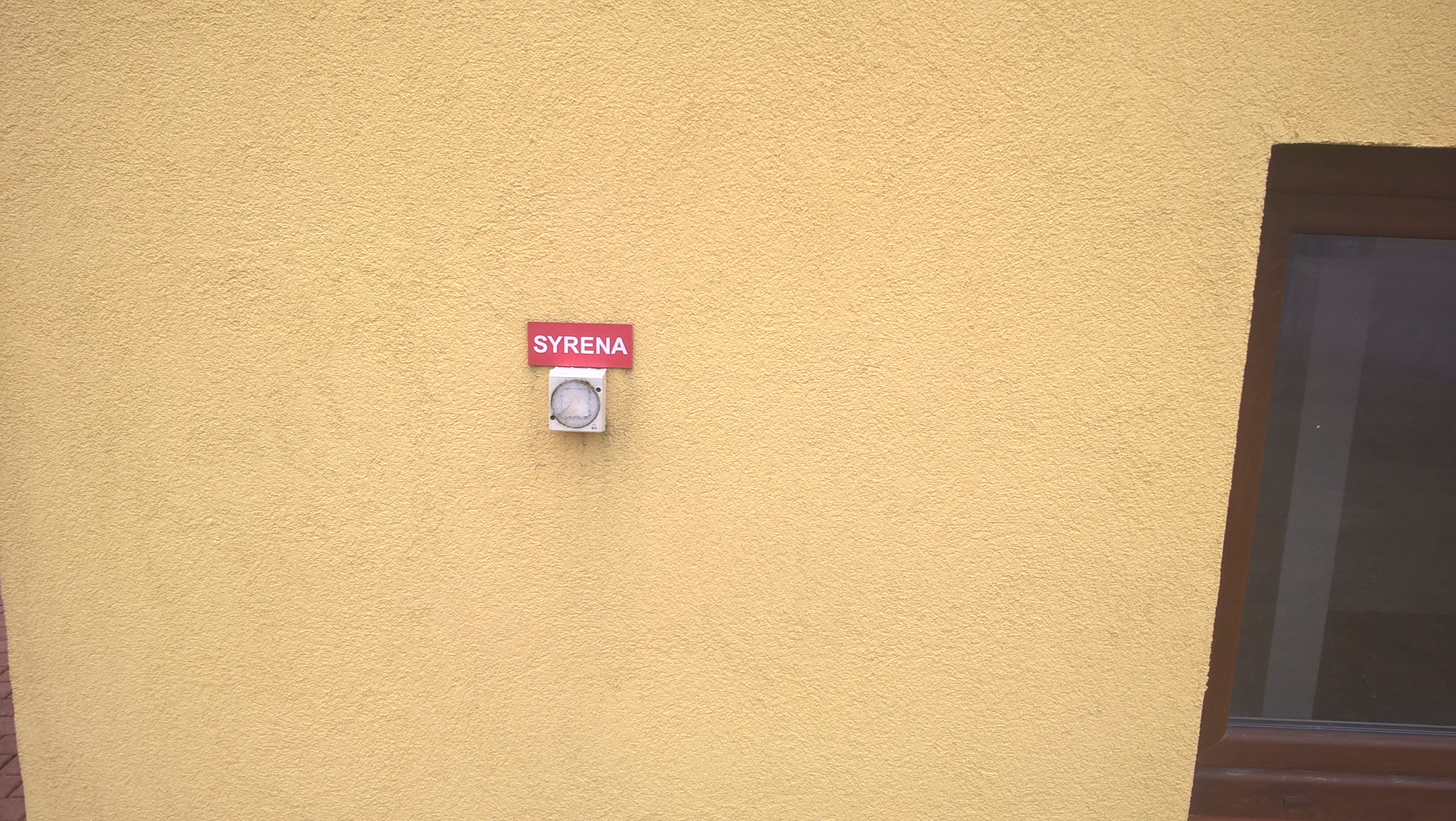 SYRENY ELEKTRONICZNE DSE
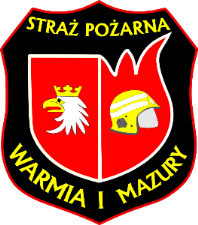 Syrena elektromechaniczna
SYRENA SZCZELINOWA                 SYRENA TUBOWA
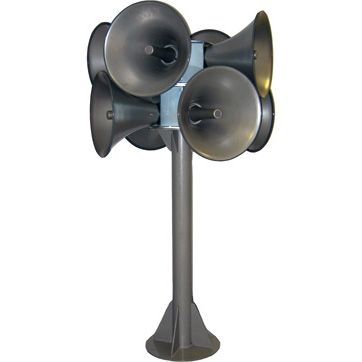 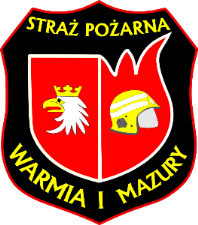 ZALETY SYREN ELEKTRONICZNYCH
przekazywanie komunikatów głosowych w czasie rzeczywistym (lub komunikatów stałych – wcześniej nagranych),

pełnienie funkcji syreny rezerwowej w przypadku braku zasilania 230V,

mniejszy pobór prądu (niższe koszty eksploatacji, nie ma potrzeby opłacania abonamentu za większy pobór mocy z łącza 3-fazowego),

możliwość uzyskania kierunkowej lub dookólnej charakterystyki propagacji dźwięku,

lepsza odporność na warunki atmosferyczne np. mróz,

brak drgań mechanicznych, które mogą uszkodzić strukturę budynku.
URZĄDZENIA SYSTEMÓW ALARMOWANIA OSP
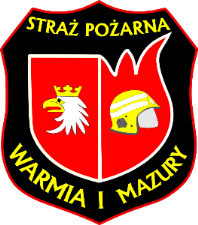 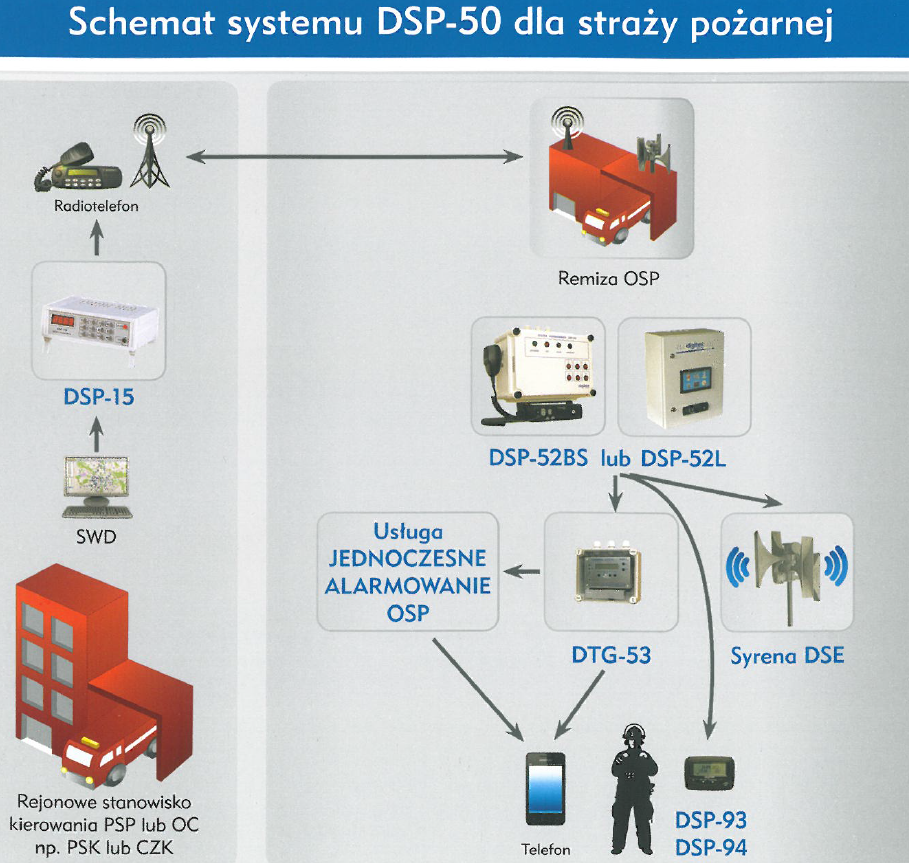 URZĄDZENIA SYSTEMÓW ALARMOWANIA OSP
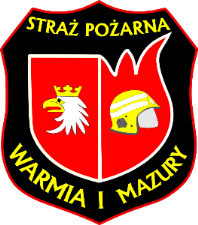 Zintegrowany System Alarmowania i Ochrony Ludności DSP–50 jest przeznaczony do zdalnego (radiowego) uruchamiania wszystkich rodzajów syren alarmowych Ochotniczych Straży Pożarnych i Obrony Cywilnej oraz do bezpośredniego alarmowania osób wyposażonych w pagery i telefony komórkowe. Obejmuje swoim zasięgiem blisko 90% powierzchni naszego kraju.

	System DSP–50 może być stosowany:
w sieciach alarmowych Państwowej Straży Pożarnej na terenie jednego powiatu (struktura dwupoziomowa: stacja powiatowa/miejska – stacja obiektowa z syreną,
w sieciach alarmowania OC – jako hierarchiczny system wojewódzki, posiadający czteropoziomową strukturę powiadamiania: stacja wojewódzka – stacja powiatowa – stacja gminna – stacja obiektowa (syrena), 
w obu w/w sieciach – jako Zintegrowany System Alarmowania i Ochrony Ludności.
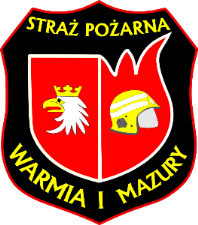 URZĄDZENIA WCHODZĄCE W SKŁAD SYSTEMU DSP–50
Stacja bazowa DSP–15SP (dla stanowiska kierowania w PSP lub CZK):
moduł kodera/dekodera,
układ sterowania radiotelefonem dowolnego typu,
układ do współpracy z komputerem,
wyświetlacz i manipulator umożliwiający ręczne sterowanie systemem.
STACJA BAZOWA DSP–15
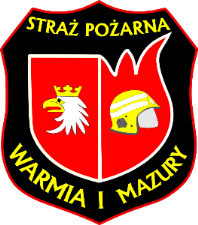 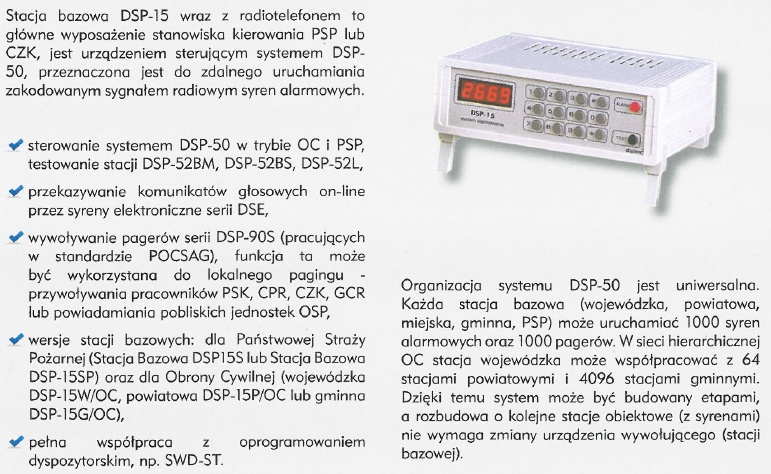 URZĄDZENIA WCHODZĄCE W SKŁADSYSTEMU DSP–50 CD
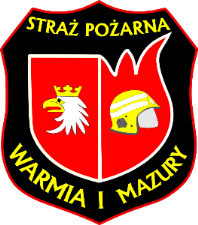 Stacja obiektowa DSP–52BS (dla Remizy OSP):
radiotelefon o mocy 25W,
moduł kodera/dekodera,
zespół sterowania syrenami (główną i rezerwową),
zasilacz 230V,
zasilanie rezerwowe: akumulator bezobsługowy 12V/7Ah wraz z automatycznym układem kontroli ładowania i rozładowania,
 oprogramowanie do celów alarmowania pożarowego; oprogramowanie do celów alarmowania OC,
oprogramowanie umożliwiające wywoływanie pagerów.
STACJA OBIEKTOWA DSP–52BS
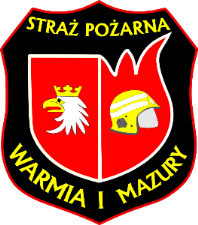 WYPOSAŻENIE DODATKOWE STACJI OBIEKTOWYCH
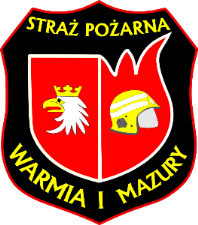 STACJA OBIEKTOWA DSP–52L
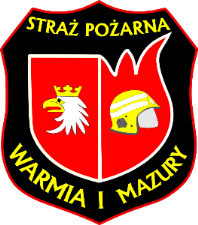 URZĄDZENIA WCHODZĄCE W SKŁAD SYSTEMU DSP–50 CD
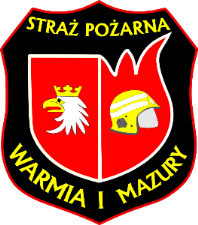 Terminal DTG–53 

				                                Programator do DTG–53 (DTG–52)
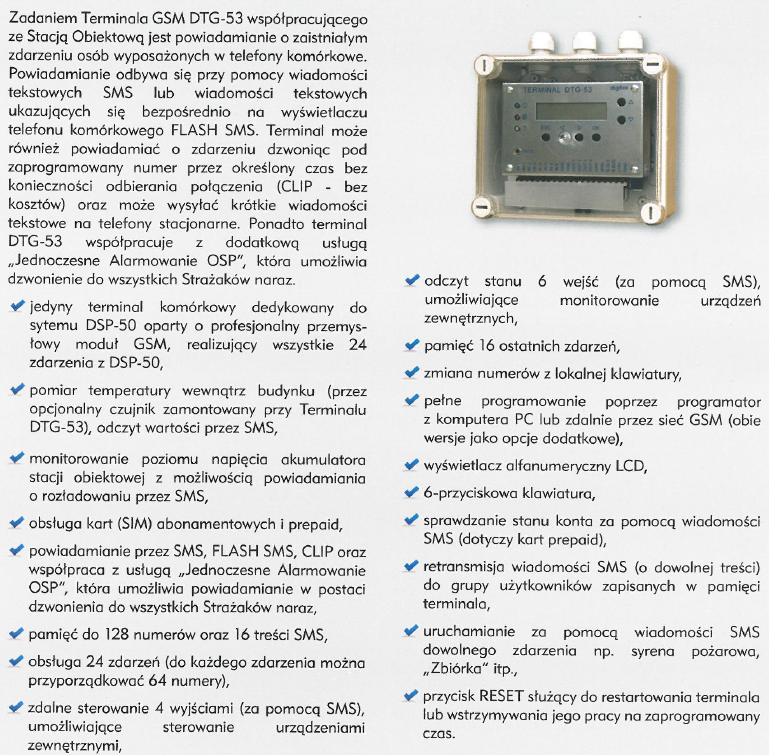 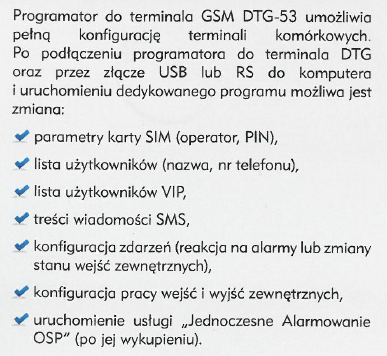 URZĄDZENIA WCHODZĄCE W SKŁAD SYSTEMU DSP–50 CD
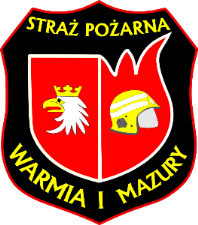 Odbiorniki indywidualne (pagery) serii DSP–90S
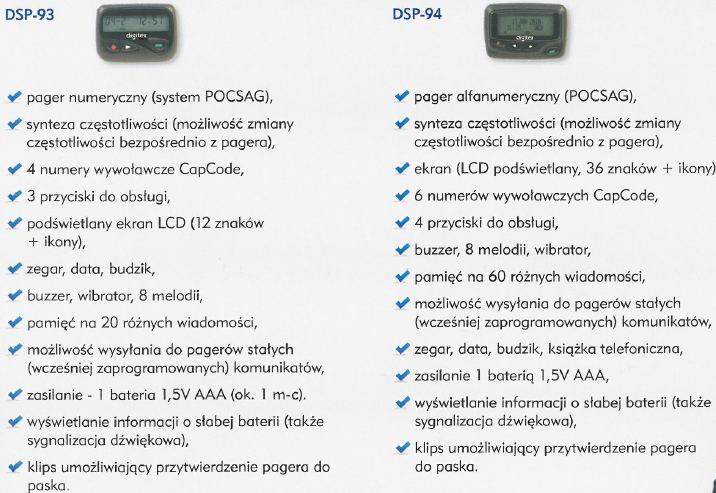 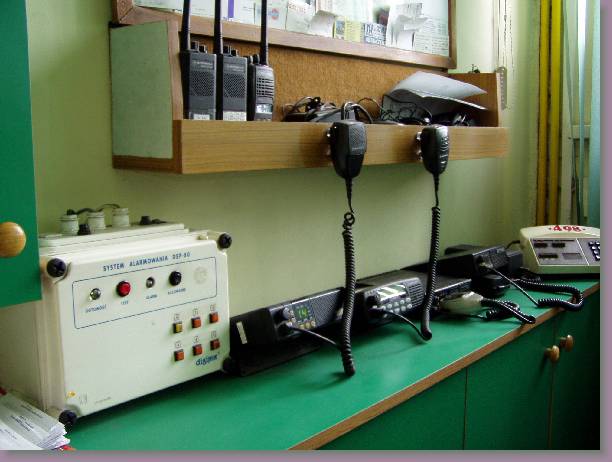 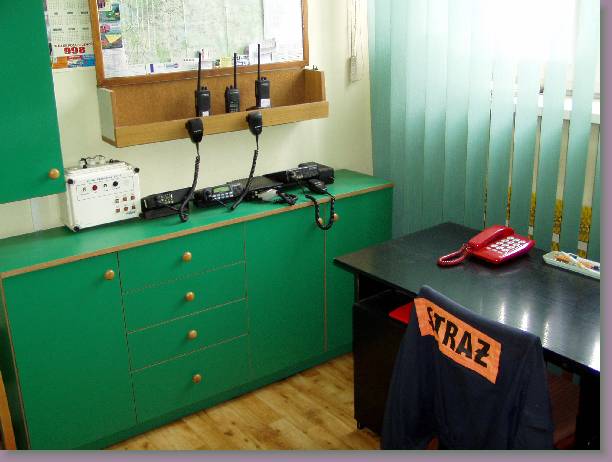 PRZYKŁAD PUNKTU ALARMOWO–DYSPOZYTORSKIEGO OSP
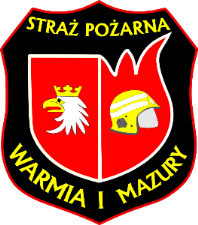 ZASADY PROWADZENIA KORESPONDENCJI RADIOWEJ
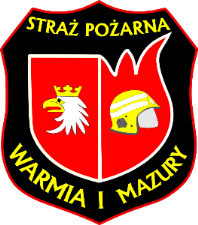 Regulacje prawne.
Zasady ogólne.
Zasady prowadzenia korespondencji radiowej.
Zasady nawiązywania łączności głosem:
wywołanie korespondenta,
wywołanie korespondenta w sieci KSW,
zgłoszenie się na wywołanie,
Zasady wymiany korespondencji radiowej:
przekazanie korespondencji,
pokwitowanie przyjęcia korespondencji,
stosowanie kryptonimów w formie skróconej,
stosowanie zwrotów KONIEC i BEZ ODBIORU.
ZASADY PROWADZENIA KORESPONDENCJI RADIOWEJ
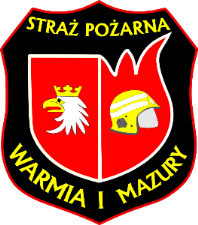 Instrukcja w sprawie organizacji łączności w sieciach radiowych UKF Państwowej Straży Pożarnej – załącznik do Rozkazu nr 4 Komendanta Głównego PSP z dnia 9 czerwca 2009r. ws. wprowadzenia nowych zasad organizacji łączności w sieciach radiowych UKF PSP.

Zasady organizacji łączności alarmowania, powiadamiania, dysponowania oraz współdziałania na potrzeby działań ratowniczych – KG PSP, Warszawa 2012r. (rozwinięcie zapisów ww. Instrukcji).

Metodyka postępowania podczas organizacji łączności na potrzeby Kierującego Działaniem Ratowniczym – KG PSP, Warszawa, styczeń 2014r.
ZASADY PROWADZENIA KORESPONDENCJI RADIOWEJ
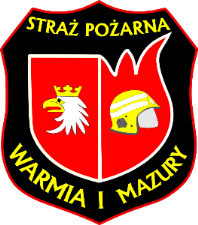 PRZEKAZYWANIE INFORMACJI Z MIEJSCA PROWADZONYCH DZIAŁAŃ POWINNO ODBYWAĆ SIĘ ZA POMOCĄ RADIOWYCH ŚRODKÓW ŁĄCZNOŚCI (RADIOTELEFONY: NASOBNYCH, PRZEWOŹNE), EWENTUALNIE TELEFONICZNIE DO STANOWISKA KIEROWANIA PO LINII MIEJSKIEJ (PODLEGAJĄCEJ REJESTRACJI KORESPONDENCJI)
BEZWZGLĘDNIE ZABRANIA SIĘ PRZEKAZYWANIA INFORMACJI Z MIEJSCA PROWADZONYCH DZIAŁAŃ NA NUMERY ALARMOWE OBSŁUGIWANE PRZEZ STANOWISKA KIEROWANIA
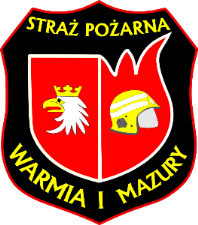 ZASADY PROWADZENIA KORESPONDENCJI RADIOWEJ
podstawową zasadą obowiązującą w sieciach radiowych jest „Minimum czasu nadawania – maksimum treści”,

tekstem jawnym zabrania się przekazywania informacji o stopniach służbowych, nazwiska osób funkcyjnych oraz nazw i czynności o charakterze specjalnym,

w czasie prowadzenia korespondencji obowiązuje stosowanie formy zwracania się do korespondentów „TY”,
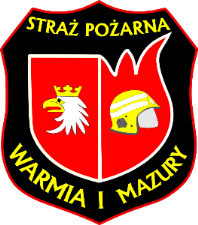 ZASADY PROWADZENIA KORESPONDENCJI RADIOWEJ
obsługujący radiotelefon każdorazowo przed rozpoczęciem nadawania obowiązny jest upewnić się czy kanał roboczy nie jest zajęty,

celowość korespondencji:
	 – nadawanie i odbiór poleceń i meldunków,
	 – wymiana wiadomości służbowych,

sposoby wywołania:
	 – głosem,
	 – tonem,
   – selektywnym wywołaniem.
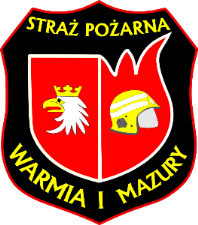 ZASADY NAWIĄZYWANIA ŁĄCZNOŚCI GŁOSEM
Wywołanie:
kryptonim stacji korespondenta                  –1 raz, 
zwrot „TU”                                                       –1 raz, 
kryptonim stacji własnej               	               –1 raz,
zwrot „ODBIÓR”                    	               –1 raz.
Przykład:
 „GOŁDAP 998, TU, NF 451–13, ODBIÓR”

Zgłoszenie na wywołanie:
zwrot „TU”                              	                –1 raz,
kryptonimu stacji własnej          	                –1 raz,
zwrotu „ODBIÓR”                    	                –1 raz.
Przykład:
„TU, GOŁDAP 998, ODBIÓR”
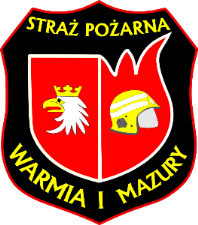 ZASADY NAWIĄZYWANIA ŁĄCZNOŚCI GŁOSEM
Wywołanie w sieci KSW:

sygnał KSW 	                                          –1 raz, 
zwrot „TU”                                                       –1 raz, 
kryptonim stacji własnej               	               –1 raz,
zwrot „ODBIÓR”                    	               –1 raz.

Przykład:
 „GRANIT, TU, NF 451–13, ODBIÓR”
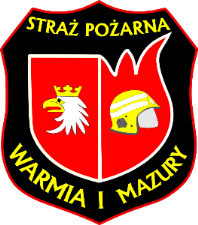 ZASADY PROWADZENIA KORESPONDENCJI RADIOWEJ
Sposoby odbioru korespondencji:

z potwierdzeniem zwrotnym,

z pokwitowaniem,

bez pokwitowania (lub potwierdza się odbiór innymi środkami łączności).
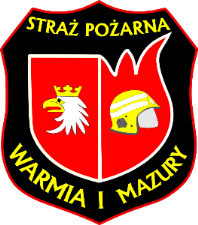 ZASADY WYMIANY KORESPONDENCJI RADIOWEJ
Przekazanie korespondencji

	Przekazanie korespondencji polega na nadaniu:
kryptonimu stacji korespondenta                –1 raz, 
zwrotu „TU”                                                     –1 raz, 
kryptonimu stacji własnej              	               –1 raz,
treści korespondencji                                     –1 raz,
zwrotu „ODBIÓR”                    	               –1 raz.

Przykład:
„GOŁDAP 998, TU NF 451–13, JESTEM NA MIEJSCU, UDAJĘ SIĘ NA ROZPOZNANIE, ODBIÓR”
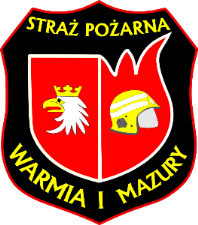 ZASADY WYMIANY KORESPONDENCJI RADIOWEJ
Pokwitowanie przyjęcia korespondencji

	Pokwitowanie przyjęcia korespondencji polega na nadaniu:
zwrotu „TU”                              	                –1 raz,
kryptonimu stacji własnej          	                –1 raz,
zwrotu „ZROZUMIAŁEM”                                –1 raz,
zwrotu „ODBIÓR”                    	                –1 raz.

Przykład:
„TU, GOŁDAP 998, ZROZUMIAŁEM, ODBIÓR”
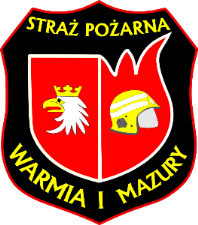 ZASADY WYMIANY KORESPONDENCJI RADIOWEJ
Przekazanie wiadomości okólnikiem:

kryptonim okólnikowy                                   –1 raz, 
zwrot „TU”                                                       –1 raz, 
kryptonimu stacji własnej      	               –1 raz,
„PRZYGOTOWAĆ SIĘ DO ODBIORU”           –1 raz,

Przykład:
„OMEGA, TU NF 201–00, PRZYGOTOWAĆ SIĘ DO ODBIORU”

Po upływie około 1 minuty przystępuje się do nadawania informacji okólnikowej.
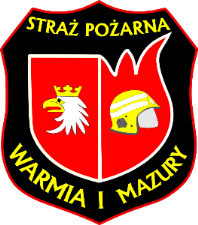 ZASADY WYMIANY KORESPONDENCJI RADIOWEJ
Po nawiązaniu łączności w pewnych okolicznościach dopuszcza się stosowanie kryptonimów w formie skróconej, np.:

 pomija się indeksy literowe przy komunikacji pomiędzy	 korespondentami sieci radiowych w danym regionie w  ramach    jednego pionu służbowego,

Przykład: 
„GOŁDAP 998, TU, NF 451–13, ODBIÓR” 
„TU, GOŁDAP 998, ODBIÓR” 
„GOŁDAP 998, TU, 451–13, JESTEM NA MIEJSCU AKCJI, UDAJĘ SIĘ NA ROZPOZNANIE, ODBIÓR”
„TU, GOŁDAP 998, ZROZUMIAŁEM, ODBIÓR”
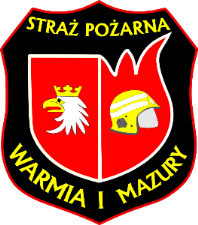 ZASADY WYMIANY KORESPONDENCJI RADIOWEJ
pomija się indeksy literowe i pierwsze trzy cyfry     kryptonimu po nawiązaniu łączności w relacjach      z innymi korespondentami macierzystych sieci, jeżeli     używane są kryptonimy z jednego przedziału Z1 Z2 Z3 – 00÷99,

Przykład: „GOŁDAP 998, TU, NF 451–13, ODBIÓR”
„TU, GOŁDAP 998, ODBIÓR”
„GOŁDAP 998, TU, 13, JESTEM NA MIEJSCU AKCJI, UDAJĘ SIĘ NA ROZPOZNANIE, ODBIÓR”
„TU, GOŁDAP 998, ZROZUMIAŁEM, ODBIÓR”
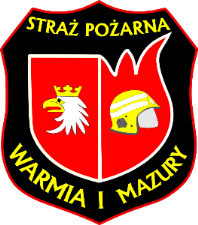 ZASADY WYMIANY KORESPONDENCJI RADIOWEJ
Uwaga: na żądanie każdego korespondenta należy bezwzględnie podać swój kryptonim w formie pełnej. 	
		
w jednostkach ochrony przeciwpożarowej podczas prowadzenia akcji ratowniczo–gaśniczych dopuszcza się zastępowanie pierwszych trzech cyfr kryptonimu nazwą miejscowości stacjonowania jednostki np.: DUBENINKI 21 lub BANIE MAZURSKIE 30, itp. 
	Wyjątki te mogą być stosowane tylko podczas pracy we własnych sieciach i kierunkach radiotelefonicznych.
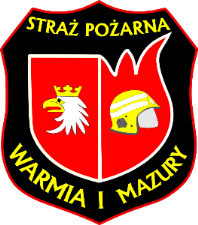 ZASADY WYMIANY KORESPONDENCJI RADIOWEJ
Zwrot „KONIEC” lub „BEZ ODBIORU” można stosować tylko jako informację całkowitego zakończenia łączności w sieci radiotelefonicznej. Oznacza on praktycznie wyłączenie urządzenia radiotelefonicznego (lub przejście na nasłuch na innym kanale) i może nastąpić po uzyskaniu zezwolenia stacji głównej lub na polecenie zakończenia łączności.
KRYPTOMINY OKÓLNIKOWE
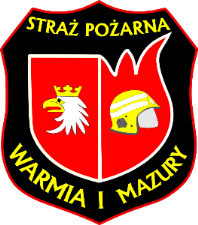 W sieciach radiowych pracujących na częstotliwościach przydzielonych dla potrzeb jednostek podległych i nadzorowanych przez Ministra Spraw Wewnętrznych i Administracji stosowane są kryptonimy:

okólnikowe – występują w postaci słów logicznych,
alarmowe – występują w postaci słów logicznych lub cyfrowych,
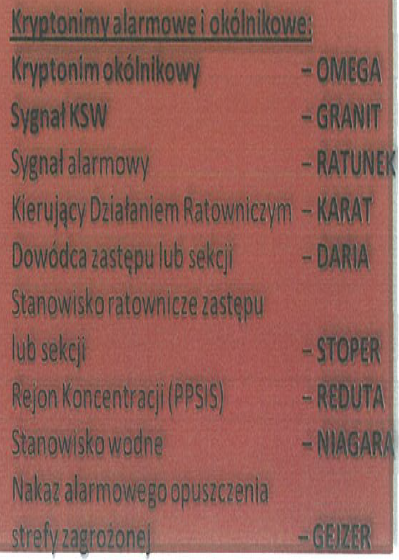 KRYPTOMINY OKÓLNIKOWE
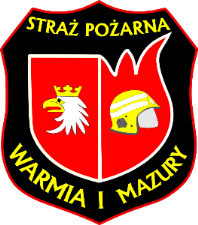 indywidualne i grupowe – występują w postaci grup literowo cyfrowych lub cyfrowych,
współdziałania – występują w postaci słów logicznych połączonych z grupami cyfrowymi.


Kryptonim składa się z indeksów literowych /X, Y/ i grupy cyfrowej /Z1 Z2 Z3 Z4 Z5/. Indeks literowy „X” jest symbolem województwa (regionu) a indeks literowy „Y” określa pion służbowy.
KRYPTOMINY OKÓLNIKOWE
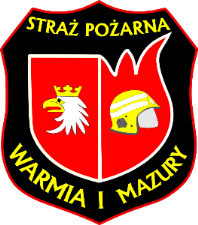 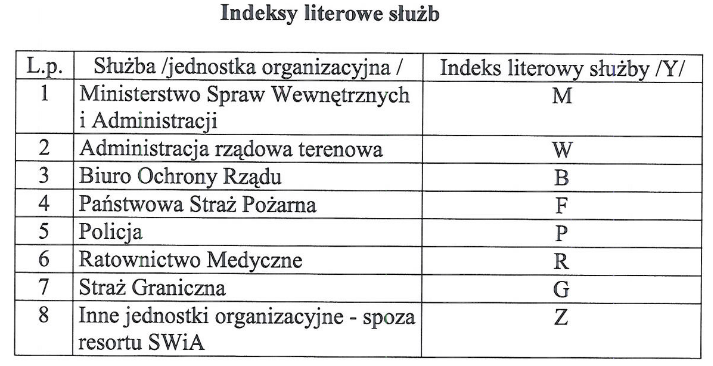 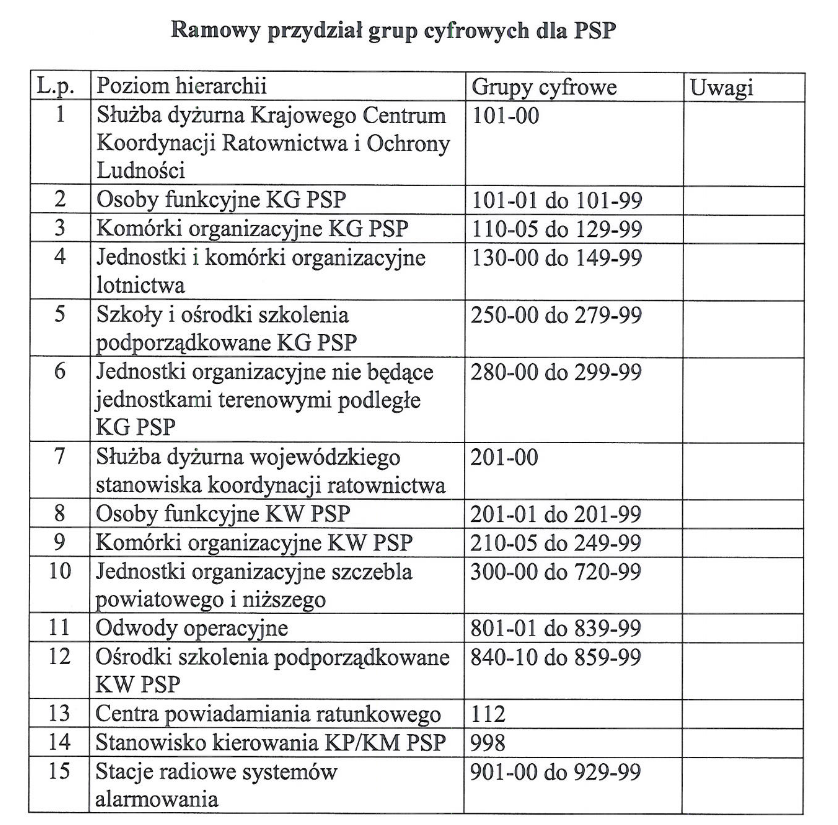 KRYPTONIMY OKÓLNIKOWE
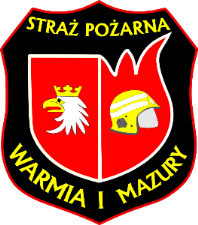 Grupa cyfrowa Z1 Z2 Z3 Z4 Z5 jednoznacznie określa adres jednostki i korespondenta indywidualnego. Cyfra Z1 określa usytuowania jednostki w strukturze hierarchicznej służby. Cyfry Z2 Z3 określają komendę powiatową/miejską i numer jednostki ratowniczo – gaśniczej na terenie powiatu. Przy czym cyfry Z2 Z3 – 00, 10, 20, 30, 40, 50, 60, 70, 80, 90 przeznczone są dla komend powiatowych, Z2 Z3 – 01, 02, 03, 04, 05, 06 dla jednostek ratowniczo – gaśniczych, Z2 Z3 – 07, 08 dla OSP spoza KSRG, Z2 Z3 – 09 dla OSP w KSRG. 
Odstępstwo od tej zasady dotyczy komend powiatowych/miejskich z grupą cyfrową Z1 Z2 Z3 – 300, którym dla jednostek ratowniczo – gaśniczych zarezerwowano dla grupy Z2 Z3 cyfry od 01 do 29.
METODYKA ORGANIZACJI ŁĄCZNOŚCI NA POTRZEBY KDR
39
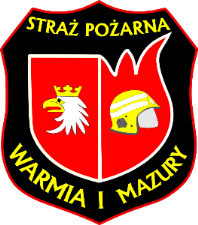 SCHEMAT MELDUNKU Z AKCJI
meldunek z wyjazdu do akcji,

meldunek z dojazdu do miejsca zdarzenia,

meldunek z rozpoznania (np.: wodnego, ogniowego, budowlane),

meldunek o nieprawidłowościach w funkcjonowaniu stanowiska wodnego,

meldunek podczas natarcia,

meldunek z osiągniętego celu.
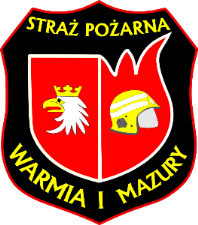 ZNAKI SYGNALIZACYJNE
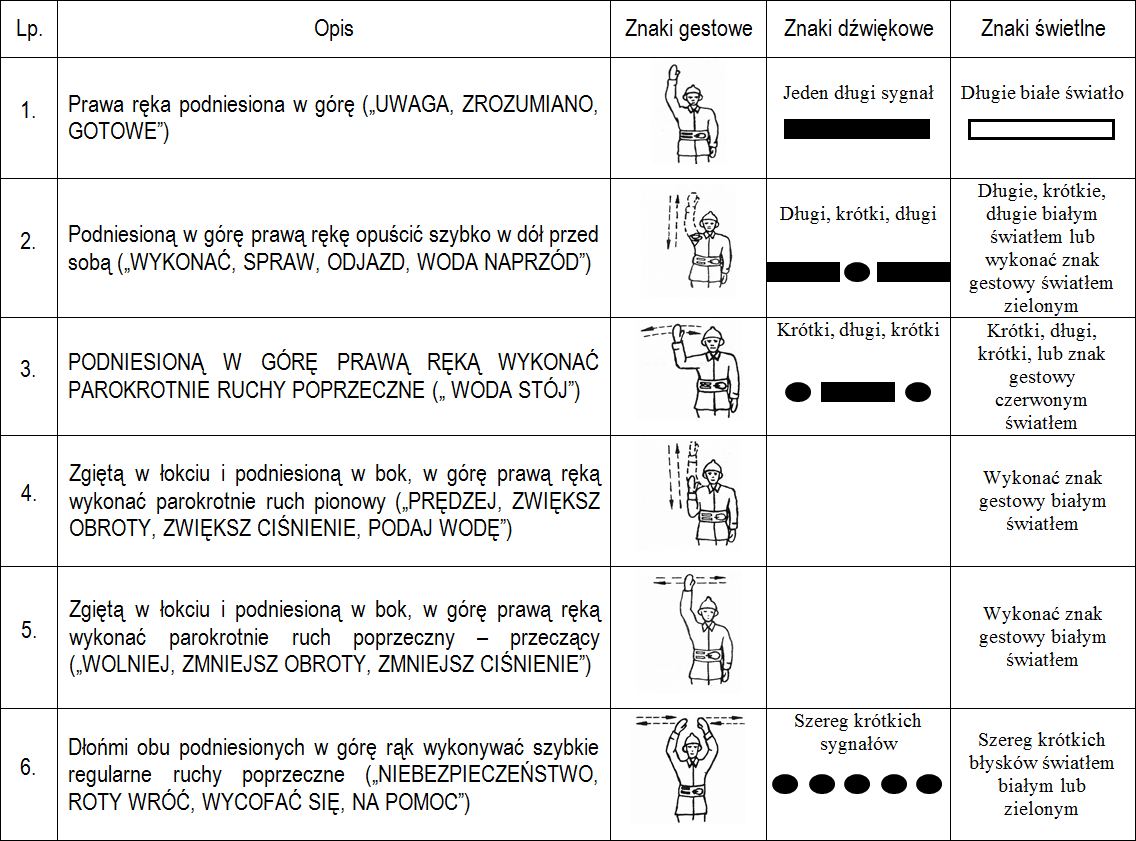 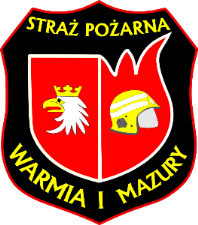 OBSŁUGA RADIOTELEFONÓW NASOBNYCH
Bezpieczeństwo użytkowania urządzeń radiotelefonicznych
	
		Podczas normalnej eksploatacji radiotelefon emituje energię, która generalnie nie powoduje żadnej szkody dla organizmu osoby obsługującej urządzenie. Jednak dla zwiększenia bezpieczeństwa należy przestrzegać następujących zasad:

radiotelefon podczas nadawania należy trzymać w pozycji pionowej,

radiotelefon funkcjonuje najlepiej gdy mikrofon znajduje się ok. 5 cm od ust,

nie należy podczas nadawania trzymać anteny radiotelefonu bardzo blisko odkrytych części ciała, zwłaszcza twarzy lub oczu,
OBSŁUGA RADIOTELEFONÓW NASOBNYCH
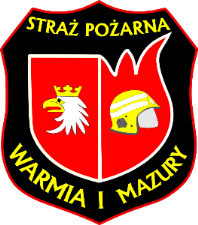 Bezpieczeństwo użytkowania urządzeń radiotelefonicznych – cd.

nie należy naciskać klawisza PTT – przycisku nadawania (Push–To–Talk z ang.), jeśli się w danej chwili nie nadaje (podczas nadawania antena emituje największe promieniowanie),
nie należy używać radiotelefonu w środowiskach wybuchowych jeśli nie jest on przeznaczony do takiej pracy (np.: musi być w wykonaniu iskrobezpiecznym),
nie należy używać zestawów nagłownych i innych akcesoriów   przy maksymalnie zgłośnionym radiotelefonie,
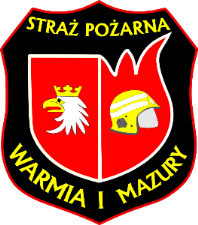 OBSŁUGA RADIOTELEFONÓW NASOBNYCH
Bezpieczeństwo użytkowania urządzeń radiotelefonicznych – cd.

w celu uniknięcia fizycznego uszkodzenia nie należy trzymać radiotelefonu za antenę,

należy zabezpieczyć styki akumulatora przed zetknięciem się z materiałami przewodzącymi,

należy zamykać gniazdo akcesoriów jeśli nie jest w danej chwili używane.
OBSŁUGA RADIOTELEFONÓW NASOBNYCH .Przygotowanie radiotelefonu do pracy
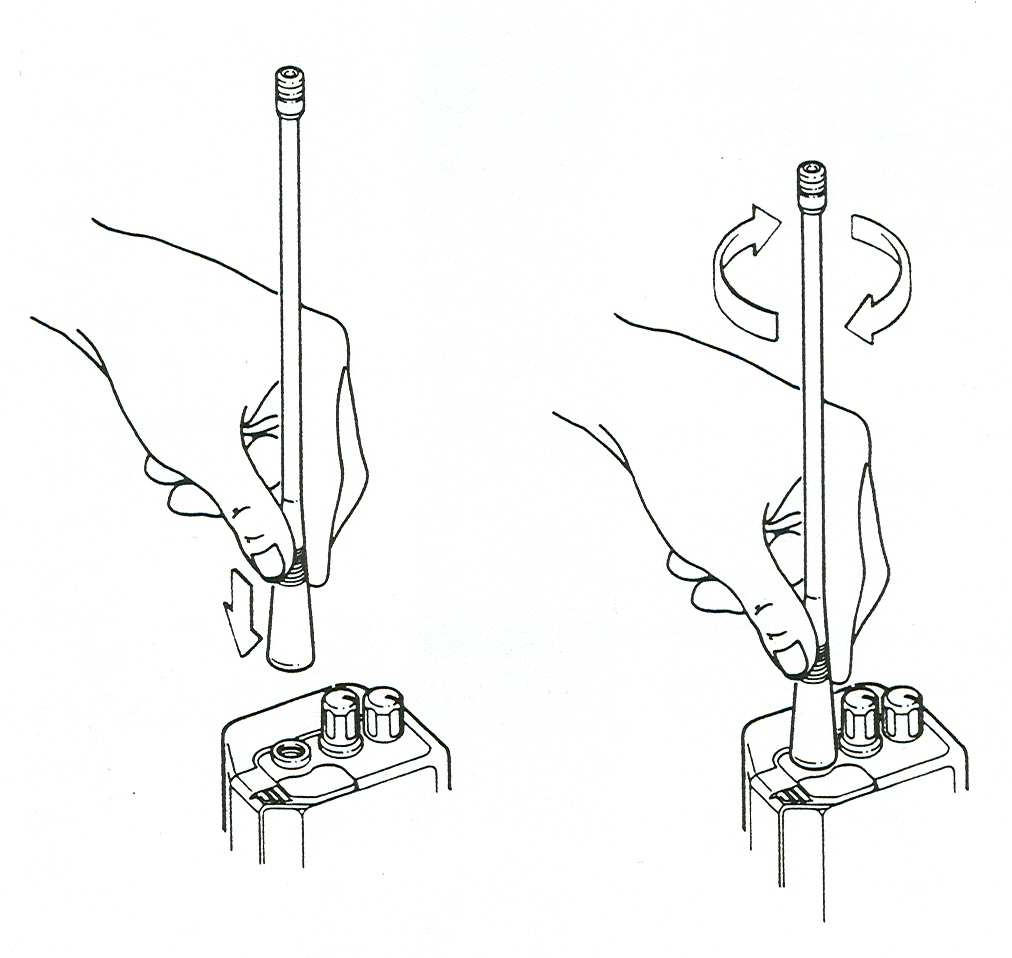 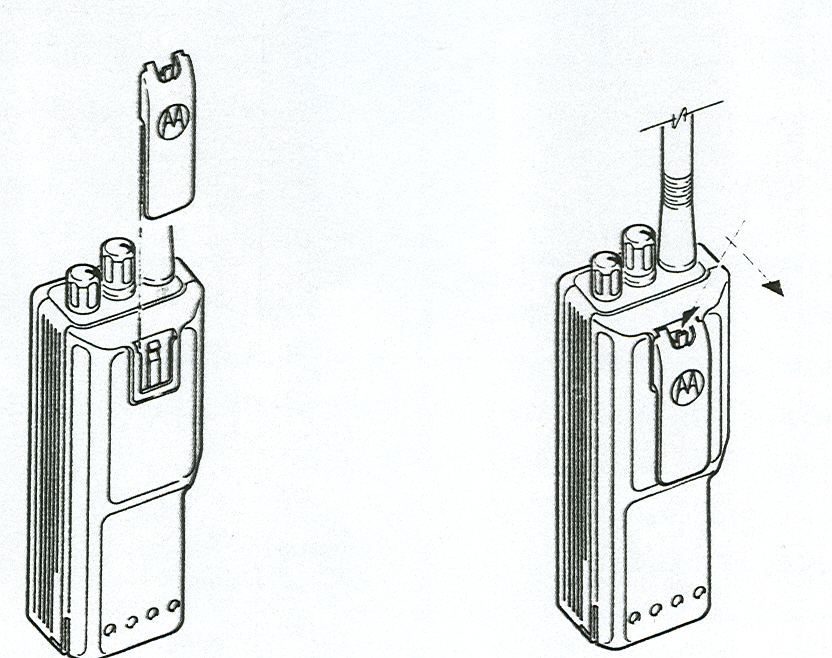 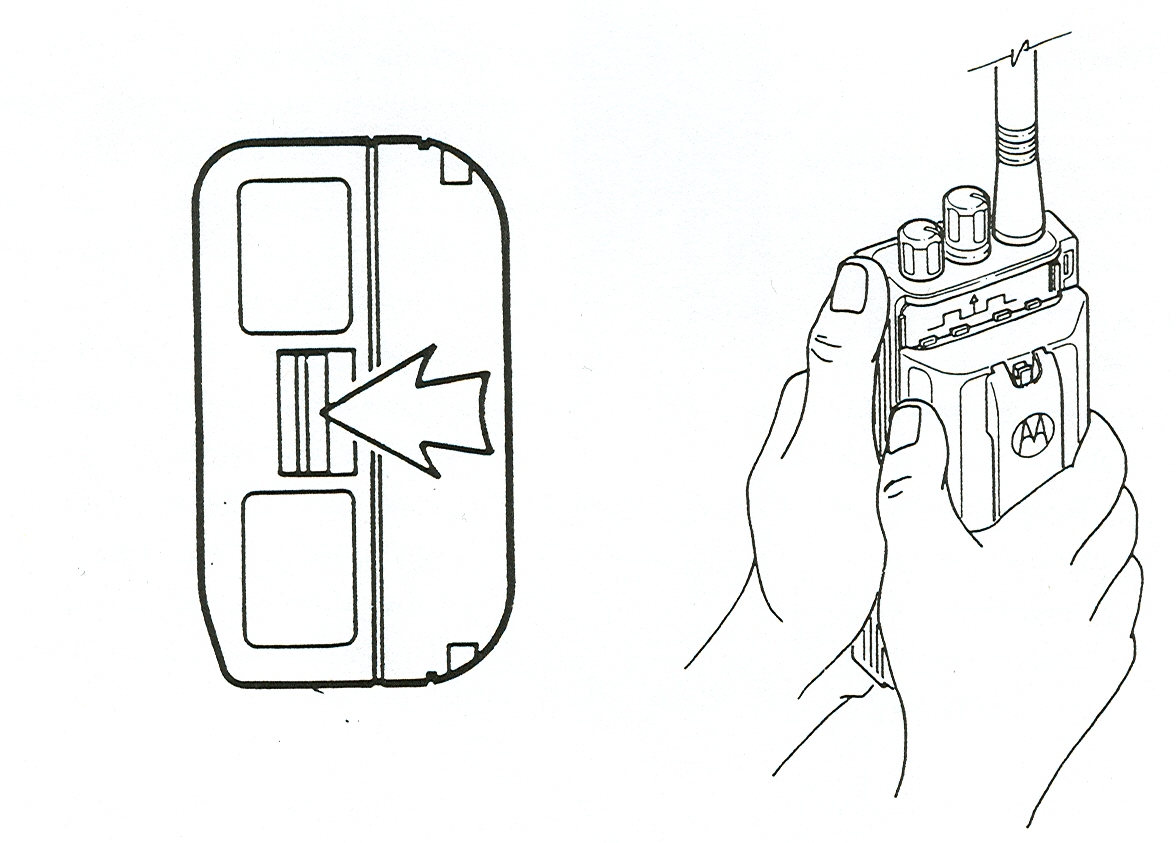 Montaż i demontaż akumulatora
Sposób założenia i wyjęcia 
zaczepu do paska
Sposób instalacji anteny
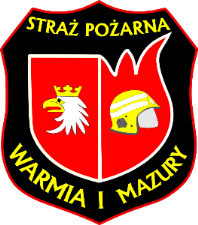 OBSŁUGA RADIOTELEFONÓW NASOBNYCH (elementy funkcjonalne i ich przeznaczenie)
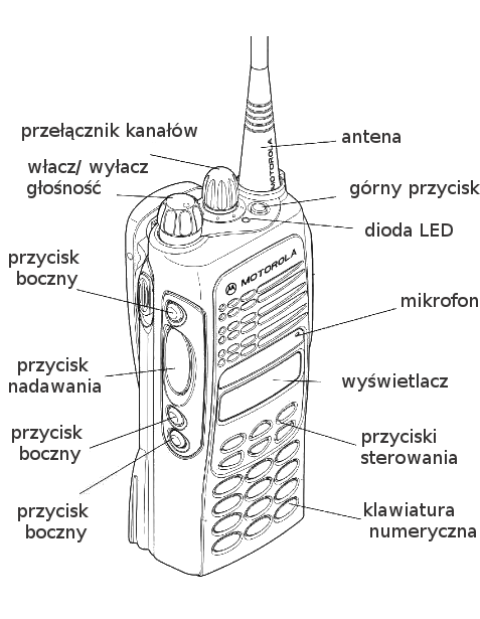 RADIOTELEFON NASOBNY GP380
OBSŁUGA RADIOTELEFONÓW NASOBNYCH
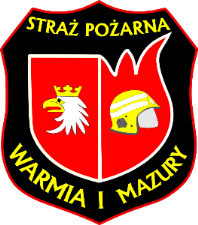 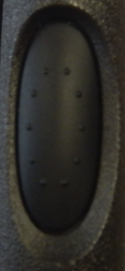 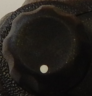 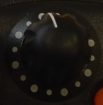 Włączanie i wyłączanie radiotelefonu
Wybranie odpowiedniego kanału
Nadawanie
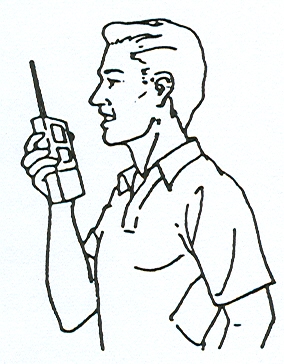 Rozmowa odbiór
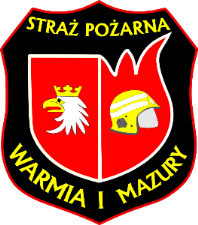 OBSŁUGA RADIOTELEFONÓW NASOBNYCH Podstawowe czynności konserwacyjne
Raz w tygodniu należy oczyścić radiotelefon, jego akcesoria i urządzenie ładujące za pomocą czystej, suchej, nie pozostawiającej kłaczków szmatki. Do czyszczenia nie należy używać rozpuszczalników, detergentów, alkoholu, aerozoli ani produktów ropopochodnych.
Raz w tygodniu należy oczyścić kontakty w zasilaczu akumulatorowym i urządzeniu ładującym używając czystego, suchego, bawełnianego wacika.
Nie zanurzać radiotelefonu ani jego akcesoriów w płynach.
Należy chronić radiotelefon przed upadkiem na twarde podłoże. Należy kłaść go ostrożnie.
Wszelkie naprawy i modyfikacje mogą być dokonywane tylko w autoryzowanych warsztatach przez przeszkolony personel.
OBSŁUGA RADIOTELEFONÓW PRZEWOŹNYCHBezpieczeństwo obsługi
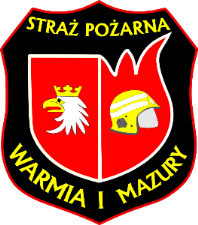 W czasie normalnej eksploatacji radiotelefonu poziom promieniowania elektromagnetycznego emitowanego przez nadajnik nie powinien powodować bezpośredniego zagrożenia dla zdrowia użytkownika. Jednakże dla zapewnienie osobistego  bezpieczeństwa należy przestrzegać następujących prostych zaleceń:

nie należy nadawać gdy antena znajduje się bardzo blisko lub dotyka odkrytych części ciała, w szczególności twarzy    i oczu,
nie naciskać przycisku PTT gdy aktualnie nie ma potrzeby nadawania,
nie pozwalać dzieciom na zabawę z jakimikolwiek urządzeniami zawierającymi nadajniki radiowe,
OBSŁUGA RADIOTELEFONÓW PRZEWOŹNYCH Bezpieczeństwo obsługi
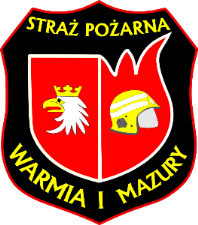 nie obsługiwać radiotelefonu w czasie jazdy jednocześnie kierując pojazdem,

nie nadawać gdy osoby znajdujące się na zewnątrz samochodu są w zbyt małej odległości od zainstalowanej na zewnątrz pojazdu anteny,

nie wolno używać radiotelefonów w pobliżu palnych cieczy i ładunków wybuchowych.
OBSŁUGA RADIOTELEFONÓW PRZEWOŹNYCH (elementy funkcjonalne i ich przeznaczenie)
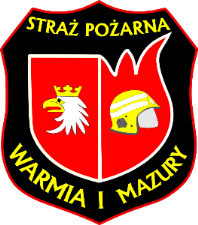 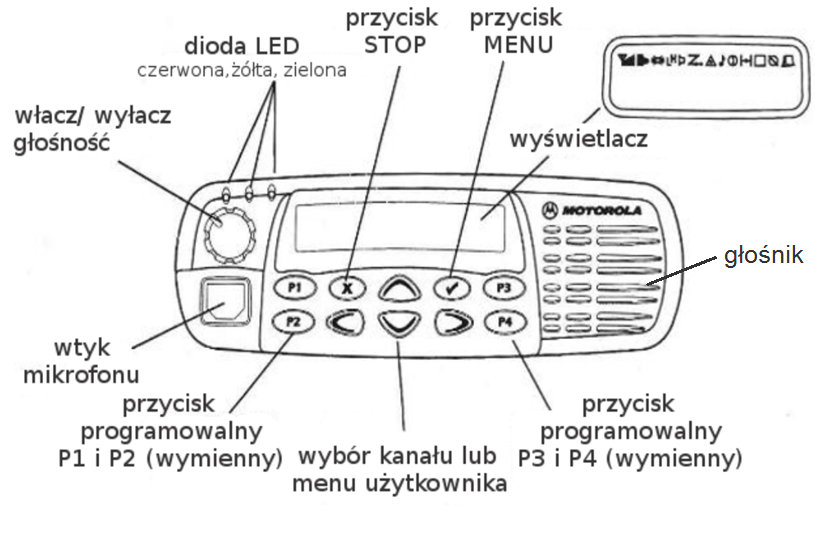 RADIOTELEFON PRZEWOŹNY GM360
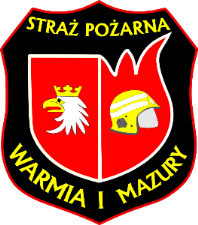 OBSŁUGA RADIOTELEFONÓW PRZEWOŹNYCH Włączanie urządzenia
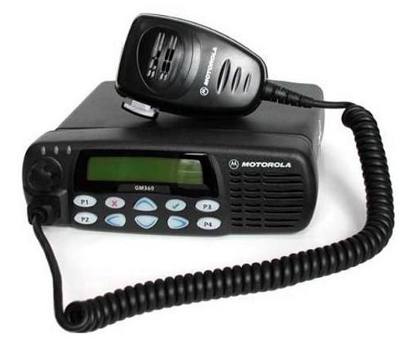 Obrócić pokrętło regulatora siły głosu ON/OFF VOLUME w prawo poza zatrzask. Połowa obrotu odpowiada 50% siły głosu.
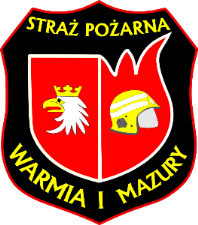 OBSŁUGA RADIOTELEFONÓW PRZEWOŹNYCH Wybór kanału pracy
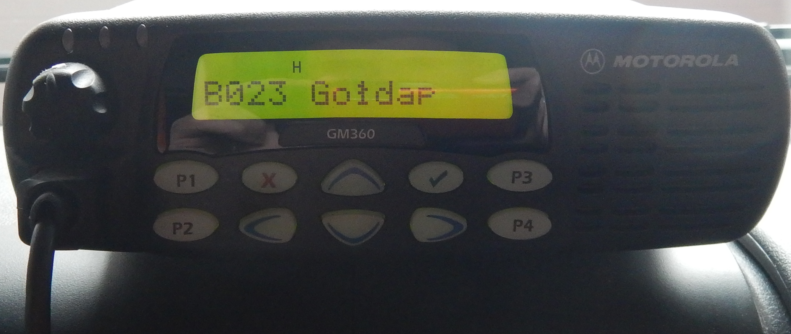 Wybierz odpowiedni kanał naciskając przycisk CHANNEL   	UP lub CHANNEL DOWN. 
 Na wyświetlaczu pojawi się numer kanału.
RADIOTELEFONY STACJONARNEPrzykład rozmieszczenia w stanowisku kierowania
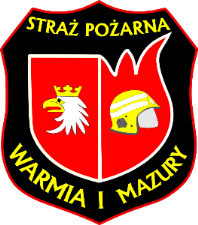 RADIOTELEFONY CYFROWE ORAZ CYFROWO–ANALOWGOWE
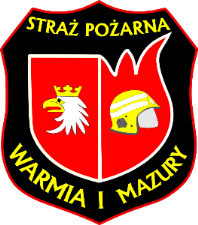 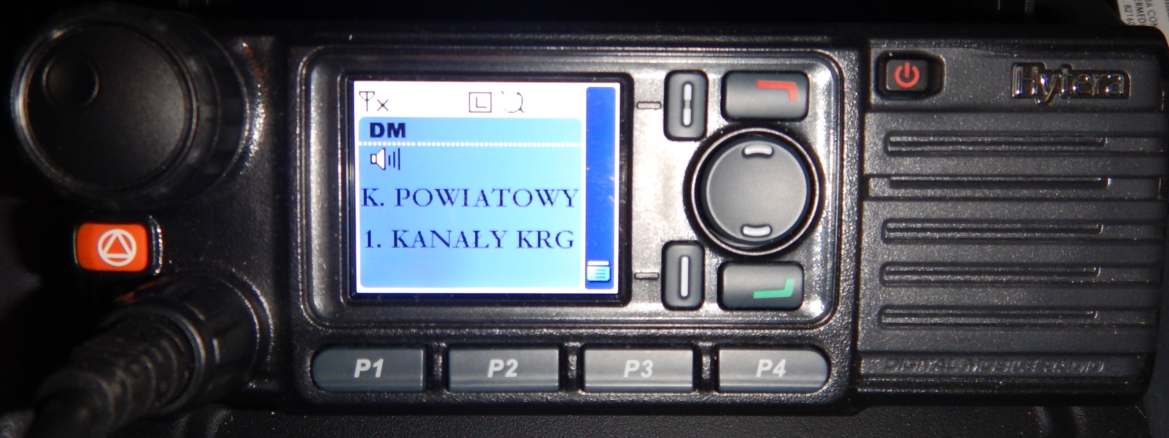 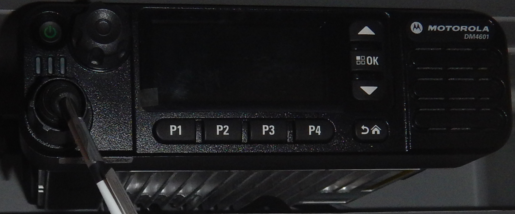 BI   BLIOGRAFIA
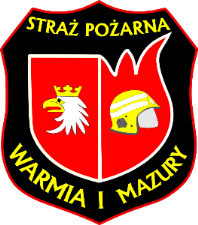 Prezentacje multimedialne do Szkolenia strażaków ratowników OSP – CNBOP maj 2007r. – Szkolenie strażaków ratowników OSP cz. I, temat nr 13, autor Jacek Chrzęstek.

Instrukcja w sprawie organizacji łączności w sieciach radiowych UKF Państwowej Straży Pożarnej – załącznik do Rozkazu nr 4 Komendanta Głównego PSP z dnia 9 czerwca 2009r. ws. wprowadzenia nowych zasad organizacji łączności w sieciach radiowych UKF PSP.

Zasady organizacji łączności alarmowania, powiadamiania, dysponowania oraz współdziałania na potrzeby działań ratowniczych – KG PSP, Warszawa 2012r.
BIBLIOGRAFIA
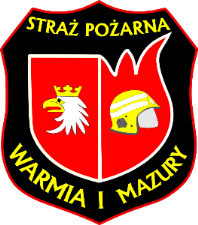 Metodyka postępowania podczas organizacji łączności na potrzeby Kierującego Działaniem Ratowniczym – KG PSP, Warszawa, styczeń 2014r.

Materiały promocyjne firmy PLATAN sp. z o. o. sp. k. (www.digitex.pl),

Opracowania własne.
INDEKS MATERIAŁÓW POBRANYCH Z INTERNETU
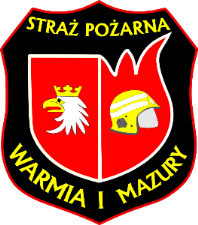 Zdjęcia umieszczone na slajdzie nr 5: pobrano 17.03.2016r. z tetratronik.com.pl, 
Zdjęcie umieszczone na slajdzie nr 44: pobrano 18.03.2016r. z tercom–serwis.pl,
Zdjęcie umieszczone na slajdzie nr 49: pobrano 18.03.2016r. z tercom–serwis.pl,
Zdjęcie umieszczone na slajdzie nr 50: pobrano 18.03.2016r. z lixnet.ch.